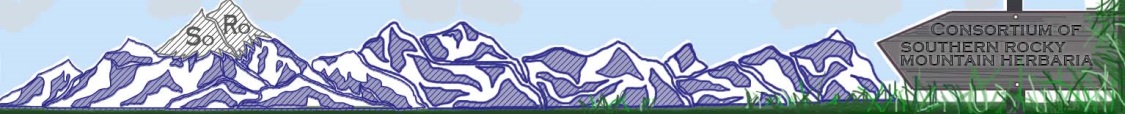 Southern Rocky Mountain TCN
Georeferencing
Workshop Day 2
September 19th 2019
Ryan Allen
Dina Clark
Tim Hogan
Erin Tripp
University of Colorado Herbarium
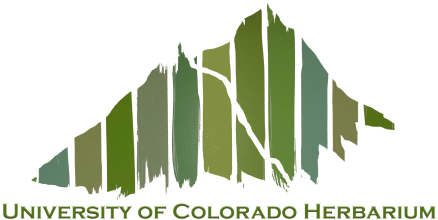 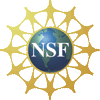 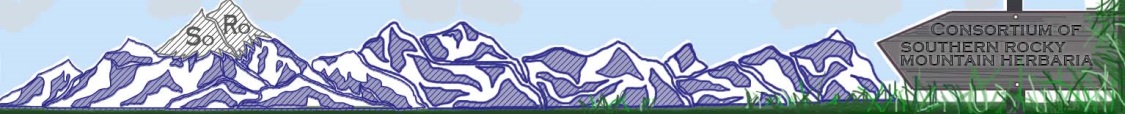 Goals for Today
Tips for collecting data in the field
Georeference Examples from SoRo collections
Create a participant list (add yourself please) https://docs.google.com/document/d/11DrdaI0HvAlcXPsQQL1GNdXKCm8USU8DQ17iaYSam4I/edit
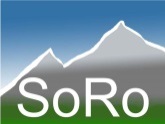 Southern Rocky Mountain TCN
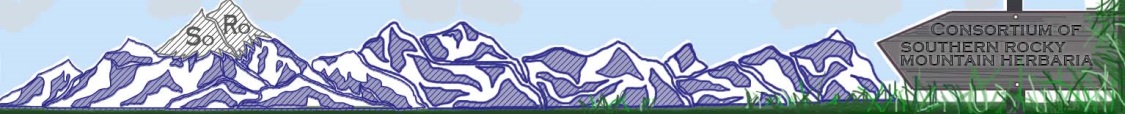 Collecting Better Field Data
Record the datum from the GPS (better yet set it to WGS84)
Record the Coordinates (use decimal degrees so you do not need to convert it later)
Record the uncertainty (typically under 10 meters if you are getting a good signal)
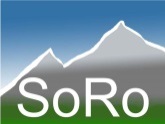 Southern Rocky Mountain TCN
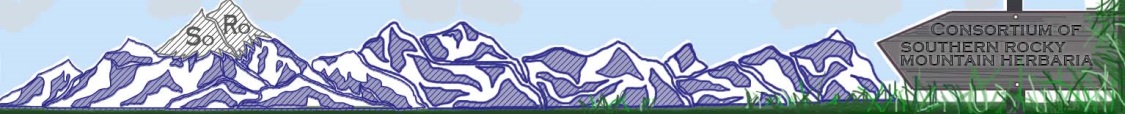 Collecting Better Field Data
Do not reference things that change over time. 
In front of the Blockbuster Video
Yard of the Smith’s House
 Vacant lot on Arapahoe Road. 
Are unstable locations.
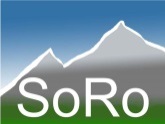 Southern Rocky Mountain TCN
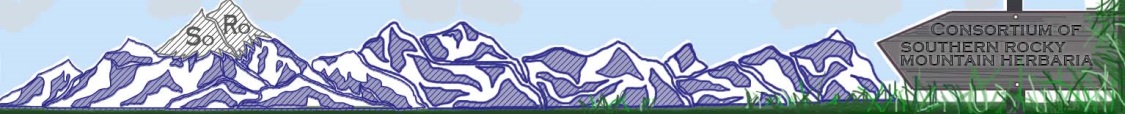 Collecting Better Field Data
Coordinates and TRS are not a substitute for locality data!
If you are taking one point and collecting in an area report that area as the uncertainty (add it to the GPS uncertainty for best results)
MVZ Guide for Recording Localities in Field Notes
https://www.idigbio.org/sites/default/files/workshop-presentations/ttt2/GoodBadLocalities.doc
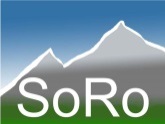 Southern Rocky Mountain TCN
REAL LOCALITIES FROM MaNIS
Vague
Biologically unlikely
Non-sensical
Requires specific knowledge
From train the Trainers 2013 workshop Good and Bad Localities https://www.idigbio.org/sites/default/files/workshop-presentations/ttt2/2013_GoodAndBadLocalities.ppt
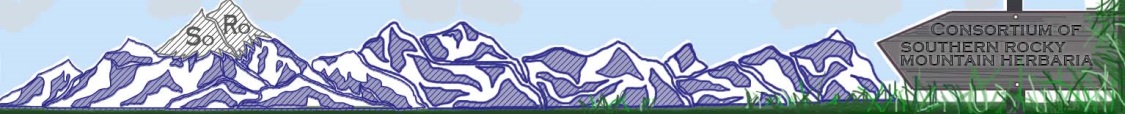 Darwin Core Georeferencing
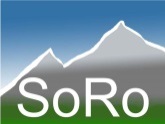 Southern Rocky Mountain TCN
[Speaker Notes: Additionally georeferenceDate is an accepted term for Darwin Core, but is not part of the Symbiota standards.]
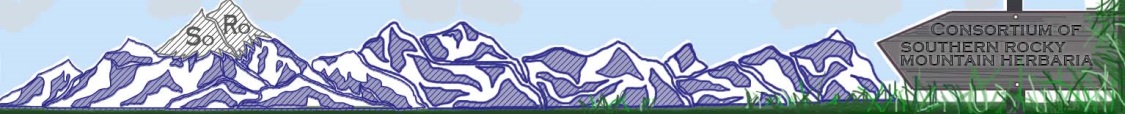 Data Standards for SoRo
Minimum Fields for a Quality Georeference
decimalLatitude/ decimalLongitude
 geodeticDatum
coordinateUncertaintyInMeters
georeferencedBy
georeferenceRemarks
georeferenceProtocol
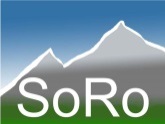 Southern Rocky Mountain TCN
[Speaker Notes: I would suggest adding georeferenceDate which is not currently part of Symbiota infrastructure. We do this in the georeferenceRemarks field separated with a semi-colon.]
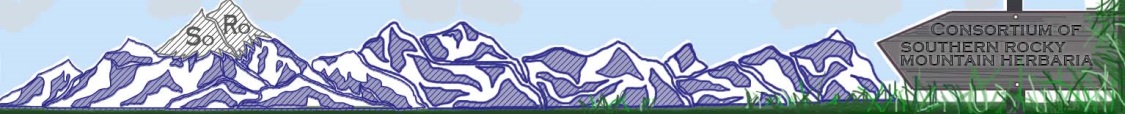 Open the spreadsheet
Enter the link and select the spreadsheet doc at the bottom:
https://www.idigbio.org/wiki/index.php/SoRo_TCN_Georeferencing_Workshop
Direct link:
https://docs.google.com/spreadsheets/d/1Yt_tA-GxWS8tMolgyQkGfBTrr2zJSS-dBPqk2K54tXU/edit#gid=0
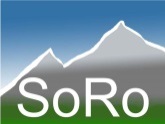 Southern Rocky Mountain TCN
[Speaker Notes: I would suggest adding georeferenceDate which is not currently part of Symbiota infrastructure. We do this in the georeferenceRemarks field separated with a semi-colon.]
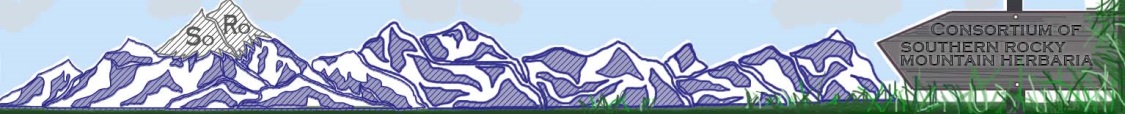 Unknown Datum
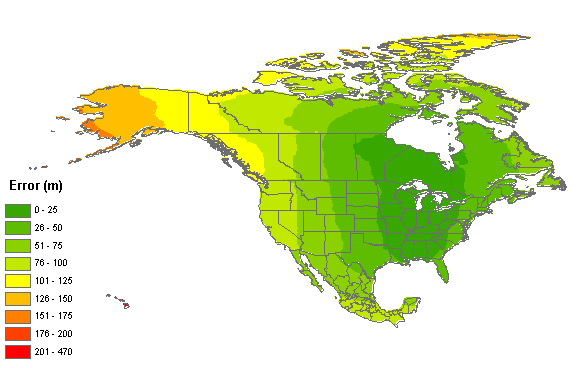 Error assuming NAD27 vs. NAD83 or WGS84
[Speaker Notes: Unknown datum will result in an additional uncertainty of between 50 and 100 meters across the SoRo region.]
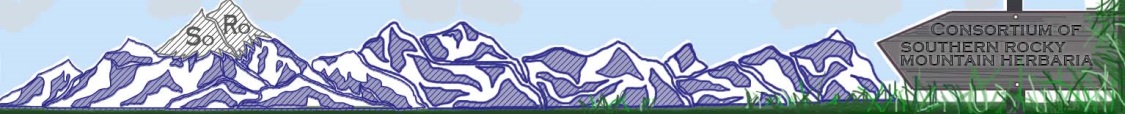 Locality 1
Location: Farmington, San Juan County, New Mexico
Habitat: none
Elevation: none

Georeference Type: Named Place
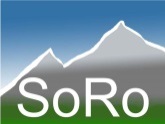 Southern Rocky Mountain TCN
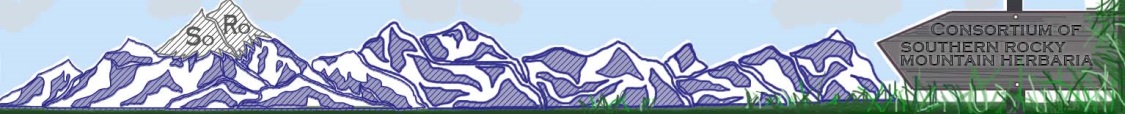 Locality 2
Location: Laramie, Albany County, Wyoming
Habitat: none
Elevation: none

Georeference Type: Named Place
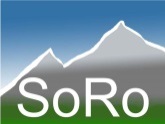 Southern Rocky Mountain TCN
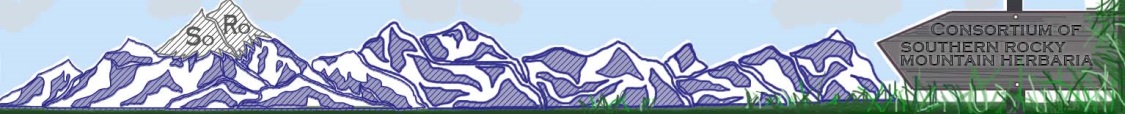 Locality 3
Location: Spearfish, Lawrence County, South Dakota
Habitat: none
Elevation: none

Georeference Type: Named Place
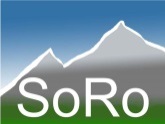 Southern Rocky Mountain TCN
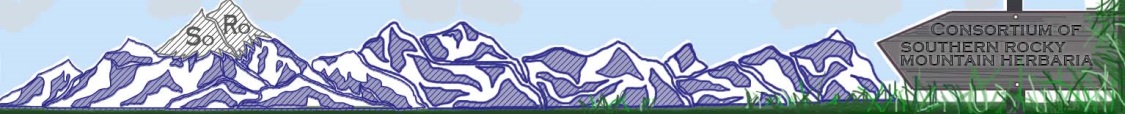 Locality 4
Location: Chadron Airport, Dawes County, Nebraska
Habitat: none
Elevation: none

Georeference Type: Named Place, Undefined Area
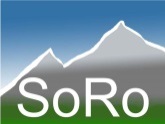 Southern Rocky Mountain TCN
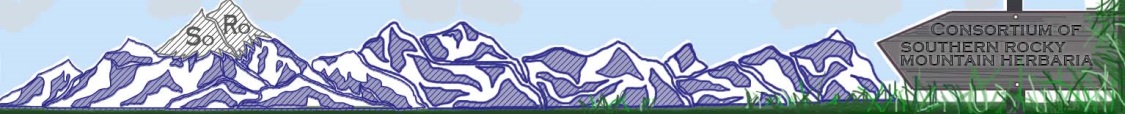 Locality 5
Location: Boulder Creek, Boulder County, Colorado.
Habitat: Riparian corridor.
Elevation: 6,000 ft.

Georeference Type: Named Place River, Stream, Road (with elevation)
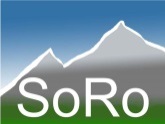 Southern Rocky Mountain TCN
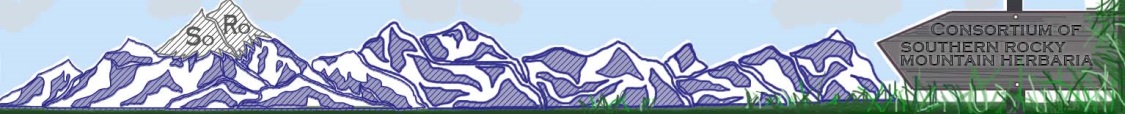 Locality 6
Location: Middle Park, Grand County, Colorado.
Habitat: None
Elevation: None

Georeference Type: Named Place, Undefined Area
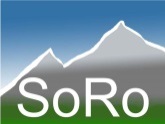 Southern Rocky Mountain TCN
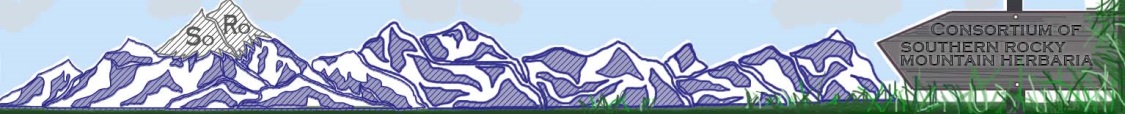 Locality 7
Location: Between Farmington and Shiprock, New Mexico
Habitat: none
Elevation: none

Georeference Type: Named Place, Between two areas.
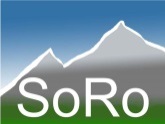 Southern Rocky Mountain TCN
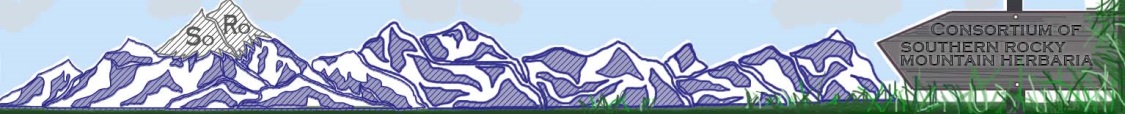 Locality 8
Location: Rio Grande River HWY 423 Bridge Albuquerque, New Mexico
Habitat: floodplain 
Elevation: none

Georeference Type: Named Place, Junction, Intersection, Crossing
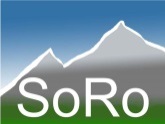 Southern Rocky Mountain TCN
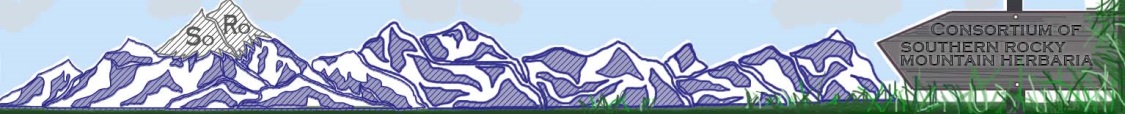 Locality 9
Location: Slopes above Grand Lake, Grand County, Colorado
Habitat: Northeast slope.
Verbatim Coordinates: T2N, R76W, SW ¼ sec 3
Elevation: 8400 ft.

Georeference Type: Coordinates Grid System
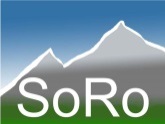 Southern Rocky Mountain TCN
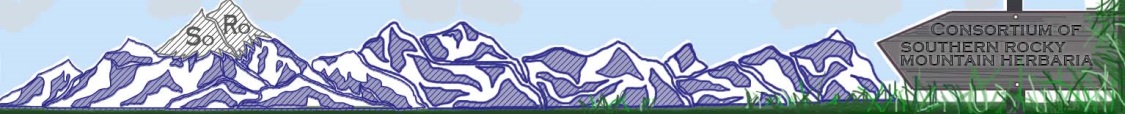 Locality 10
Location: Roadside ditch 1.5 miles north of Lyons, Boulder County, Colorado
Habitat: Roadside ditch.
Elevation: 5480 ft.

Georeference Type: Offset at a heading/ Offset along a path
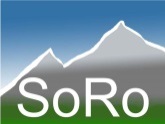 Southern Rocky Mountain TCN
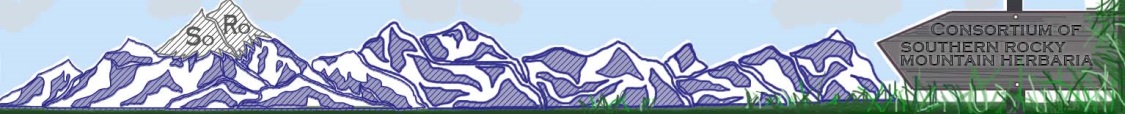 Locality 11
Location: Lafayette, Waneka Reservoir, Colorado.
Habitat: none
Verbatim Coordinates: 40°N, 105°W
Elevation: none

Georeference Type: Named Place, Coordinates*
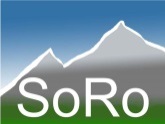 Southern Rocky Mountain TCN
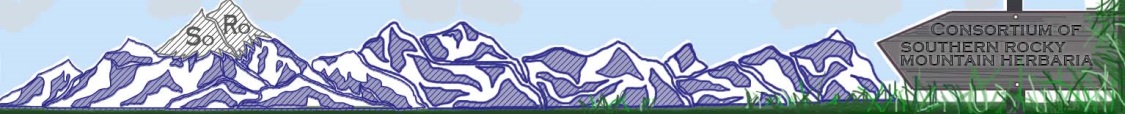 Locality 12
Location: Valmont Reservoir, Boulder, Boulder County, Colorado
Habitat: none
Elevation: none

Georeference Type: Named Place, Undefined Area
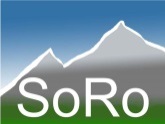 Southern Rocky Mountain TCN
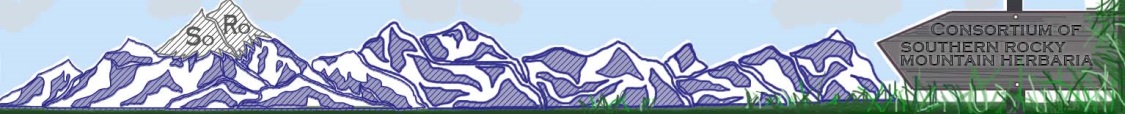 Locality 13
Location: Road Between Laramie and Cheyenne, Laramie County, Wyoming
Habitat: none
Elevation: none

Georeference Type: Named Place, Between two areas*.
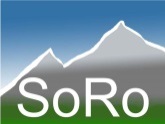 Southern Rocky Mountain TCN
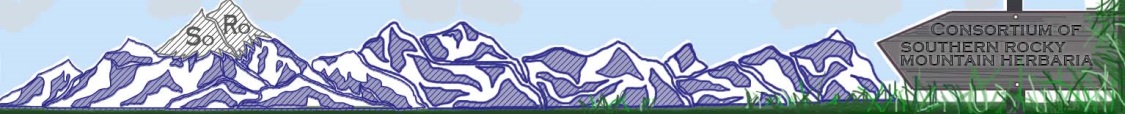 Locality 14
Location: No location data on the label.
Habitat: none
Verbatim Coordinates: T7N , R69W, NW1/4 Sec 19
Elevation: 5705 ft.

Georeference Type: Coordinates Grid System
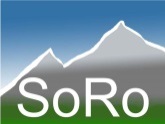 Southern Rocky Mountain TCN
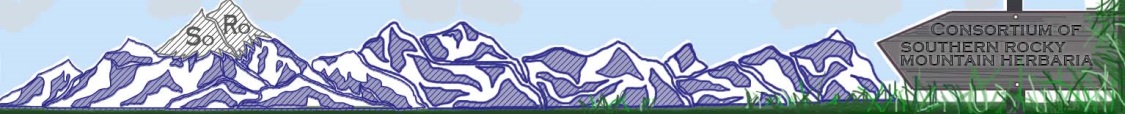 Locality 15
Location: Along Cog Railway, Pikes Peak, El Paso County, Colorado.
Habitat: East slope
Elevation: 8,000 ft.
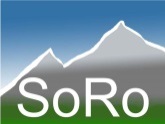 Southern Rocky Mountain TCN
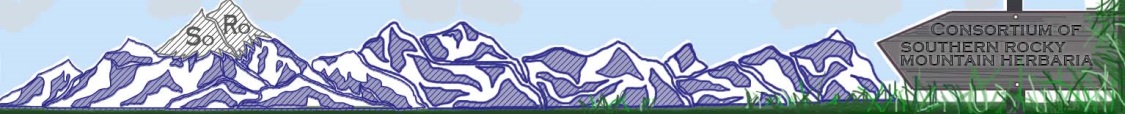 Locality 16
Location: Colorado River, Colorado.
Habitat: none
Elevation: none
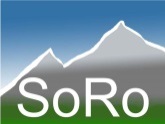 Southern Rocky Mountain TCN
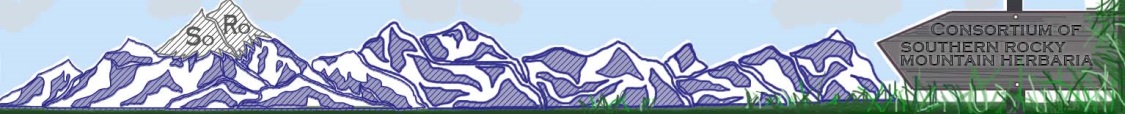 Locality 17
Location: Rocky Mountain Biological Laboratory, Colorado
Habitat: none
Elevation: none

Georeference Type: Named Place, Undefined Area
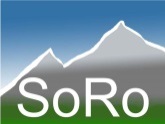 Southern Rocky Mountain TCN
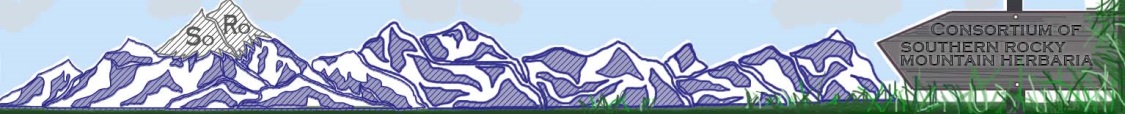 Homework
Georeference a record out of your collection and come prepared to talk us through how you georeferenced it. 
I will also pull a selection of actual specimens that have not been databased out of the SoRo portal and we will georeference them on Tuesday.
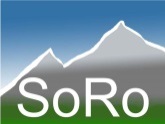 Southern Rocky Mountain TCN
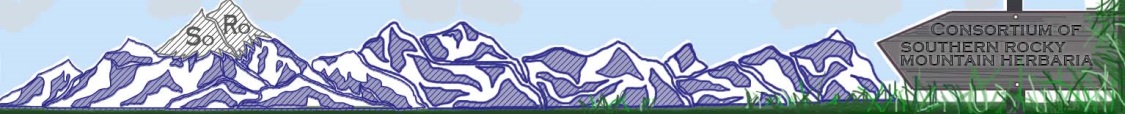 Thanks!
Students and staff that perform the digitization and georeferencing work
Dave Bloom, Nelson Rios, Jessica Utrup, Una Farrell and Deb Paul for their slides from the 2013 Train the Trainers Workshop (https://www.idigbio.org/wiki/index.php/GWG_Second_Train_the_Trainers_Workshop)
J Ryan Allen
Biodiversity Informatics Manager University of Colorado Herbarium
Project Coordinator Southern Rocky Mountain TCN project
James.r.allen@Colorado.edu
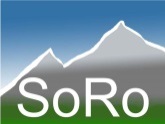 Southern Rocky Mountain TCN